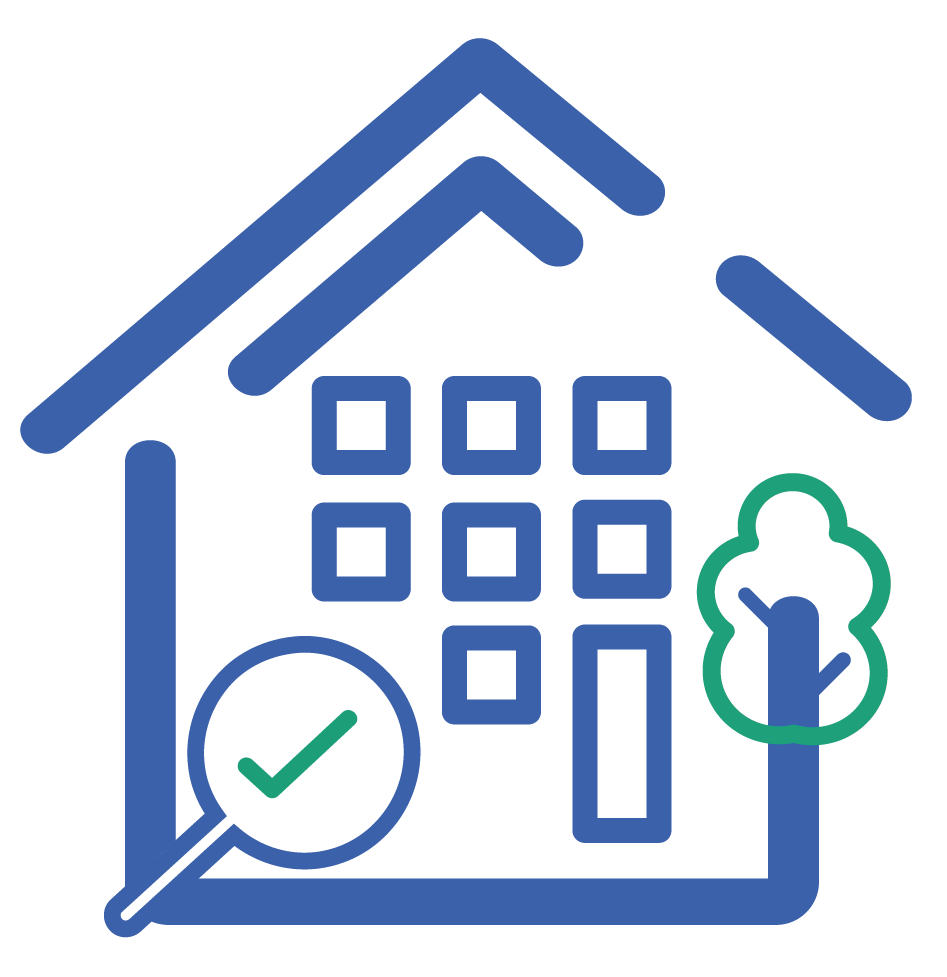 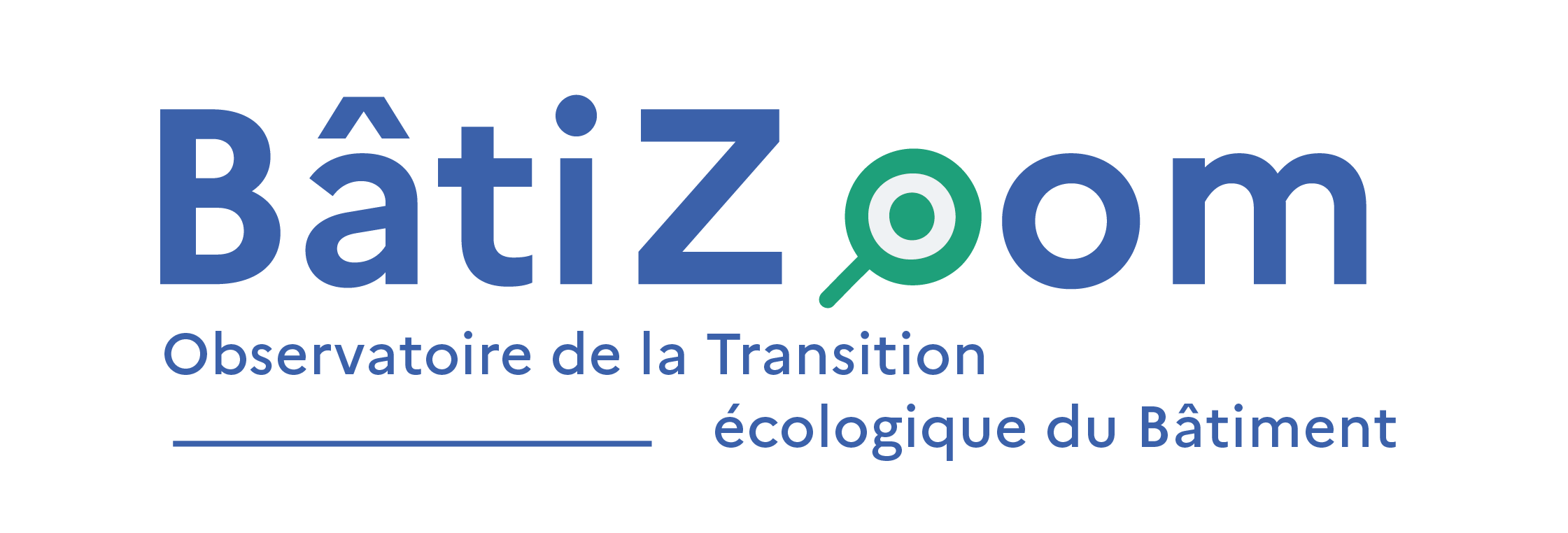 Détail des mises à jour
T2 2025 – Liste exhaustive des indicateurs mis à jour
Service Bâtiment
2
T2 2025 – Détail des mises à jour
Service Bâtiment
3
T2 2025 – Détail des mises à jour
Service Bâtiment
4
T2 2025 – Détail des mises à jour
Service Bâtiment
5
Liste des thématiques mises à jour dans le menu « Chiffres-clés »
Service Bâtiment
6